Ιστορία και εξέλιξη γλωσσών προγραμματισμού
Παρουσίαση της συνθετικής εργασίας για το μάθημα ΕΙΣΑΓΩΓΗ ΣΤΙΣ ΑΡΧΕΣ ΤΗΣ ΕΠΙΣΤΗΜΗΣ ΤΩΝ ΥΠΟΛΟΓΙΣΤΩΝ
Από τους μαθητές της Β Λυκείου 
Δημήτρης Γιαννάκος
 Δημήτρης Πετραλής 
Εφραίμ Κρυεζίου
1
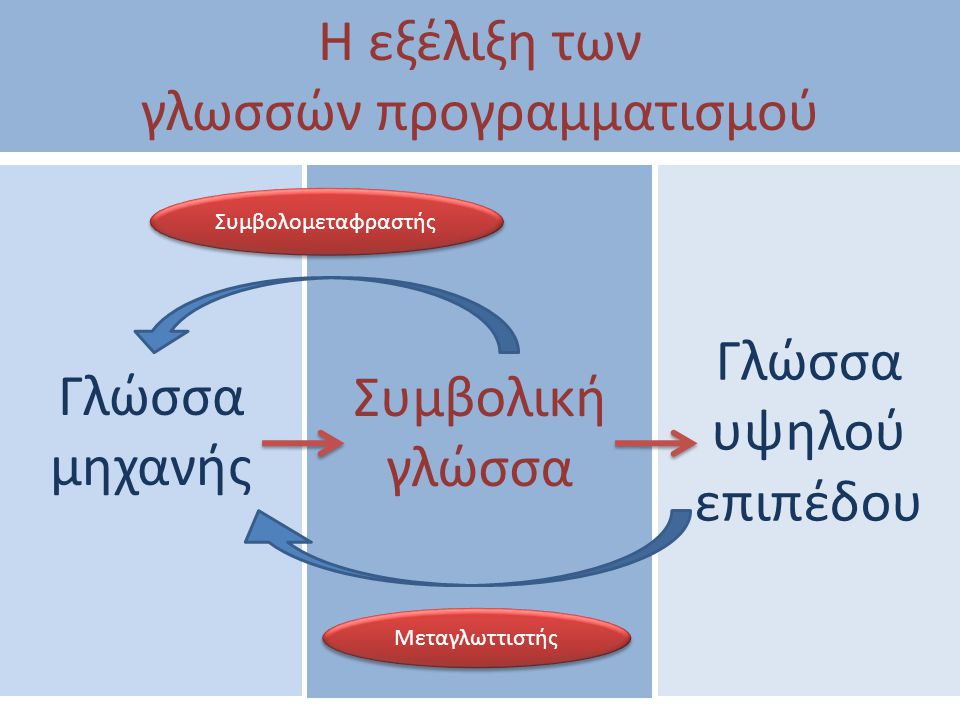 2
ΚΑΤΗΓΟΡΙΕΣ ΓΛΩΣΣΩΝ ΠΡΟΓΡΑΜΜΑΤΙΣΜΟΥ (1)
Κατηγοριοποίηση γλωσσών υψηλού επιπέδου: 
Διαδικασιακές ή αλγοριθμικές γλώσσες (Procedural): λέγονται έτσι διότι επιτρέπουν την εύκολη υλοποίηση αλγορίθμων π.χ. Pascal, Basic.
Αντικειμενοστραφείς γλώσσες (object – oriented) π.χ. C++
Συναρτησιακές  γλώσσες (functional) π.χ. LISP
Μη-διαδικασιακές γλώσσες π.χ. PROLOG
Γλώσσες ερωταπαντήσεων (Query languages) ή 4ης γενιάς π.χ. SQL
3
ΚΑΤΗΓΟΡΙΕΣ ΓΛΩΣΣΩΝ   ΠΡΟΓΡΑΜΜΑΤΙΣΜΟΥ(2)
Γλώσσες γενικής χρήσης: Σκοπός τους είναι να επιλύουν πάσης φύσεως προβλήματα (αριθμητικά, εμπορικά, επιστημονικά). Τέτοιες είναι η Basic, Pascal. Μερικές γλώσσες, όμως, έχουν δημιουργηθεί αποκλειστικά για να επιλύουν ευκολότερα συγκεκριμένους τύπους προβλημάτων όπως: 
Γλώσσες επιστημονικής κατεύθυνσης: π.χ. FORTRAN
Γλώσσες εμπορικής κατεύθυνσης: π.χ. COBOL.
Γλώσσες προγραμματισμού συστημάτων π.χ. C
Γλώσσες τεχνητής νοημοσύνης π.χ. LISP, PROLOG.
Γλώσσες ειδικής χρήσης. Σκοπός τους είναι να επιλύουν ειδικού τύπου προβλήματα όπως διαχείριση Βάσεων Δεδομένων κ.α. π.χ. SQL.
4
Στοιχεία γλωσσών προγραμματισμού
Το αλφάβητο 
Το λεξιλόγιο 
Η γραμματική 
Η σημασιολογία
5
Όπως η ανθρωπότητα εξελίχθηκε έτσι και οι γλώσσες προγραμματισμού εξελίχθηκαν.
Οι γλώσσες προγραμματισμού έγιναν πιο έξυπνες και μοιάζουν στην ανθρώπινη γλώσσα.
Υπάρχουν εκατοντάδες γλώσσες προγραμματισμού οι οποίες χρησιμοποιούνται για διαφορετικούς σκοπούς
6